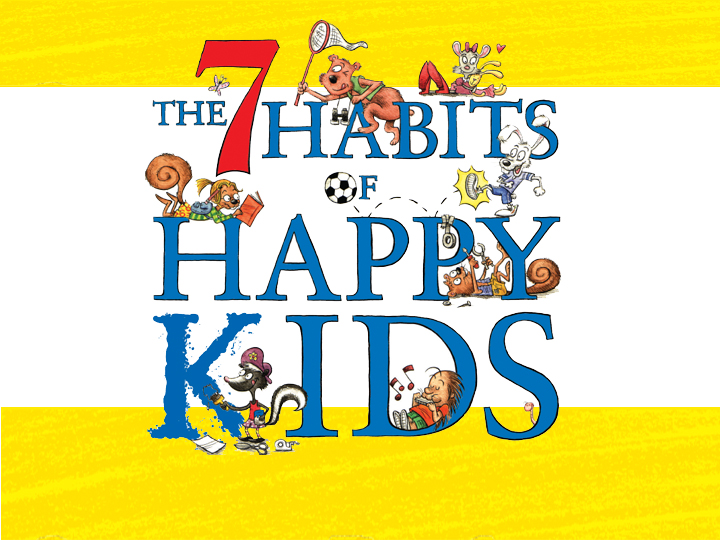 With Counselor Cody
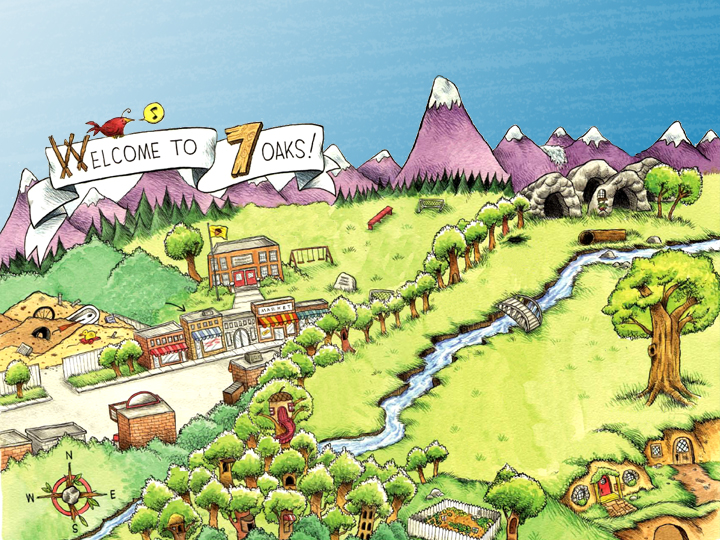 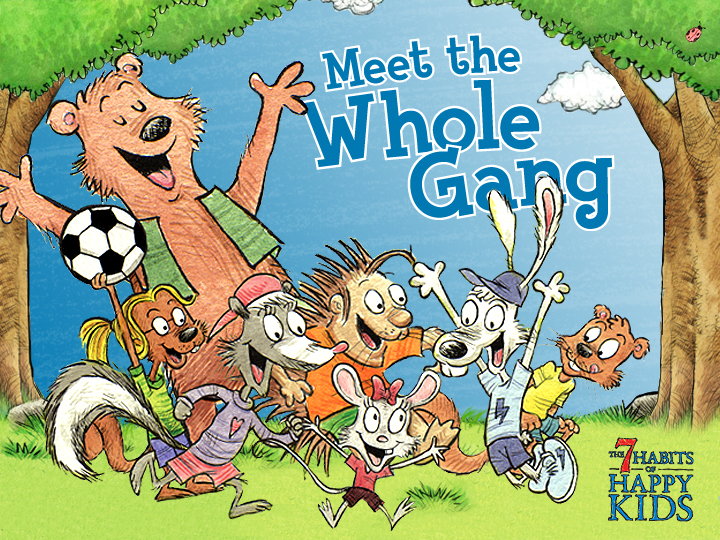 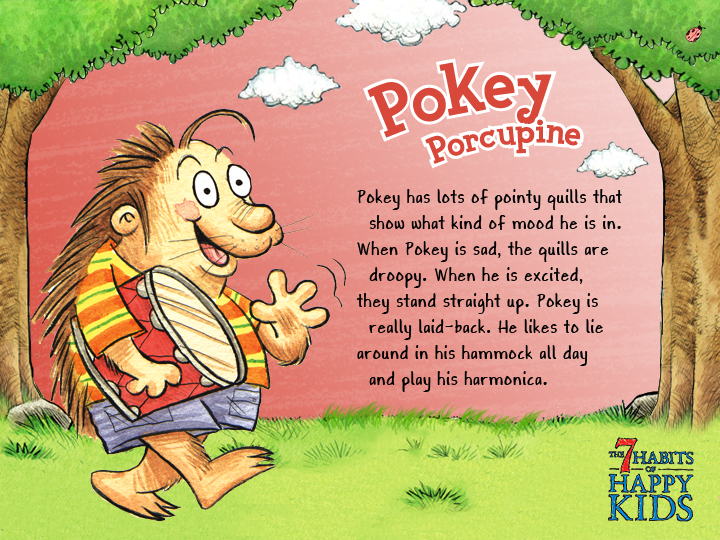 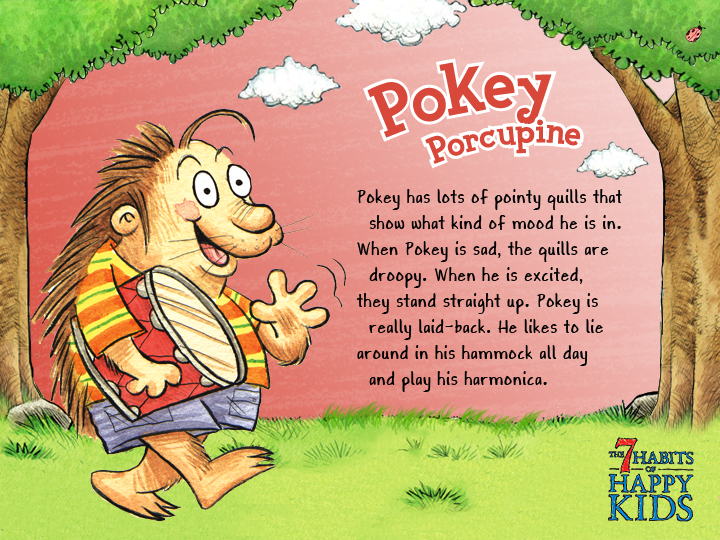 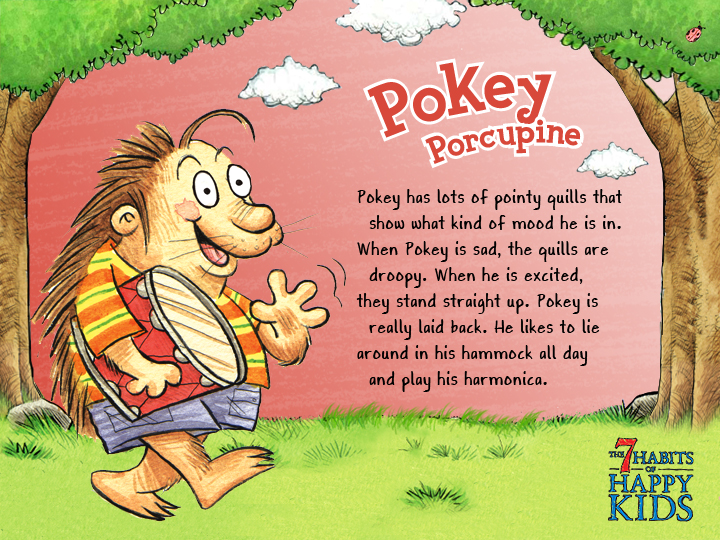 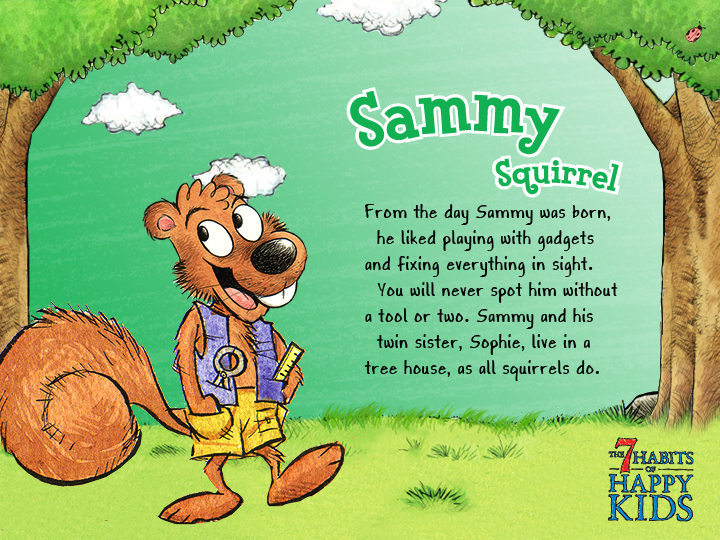 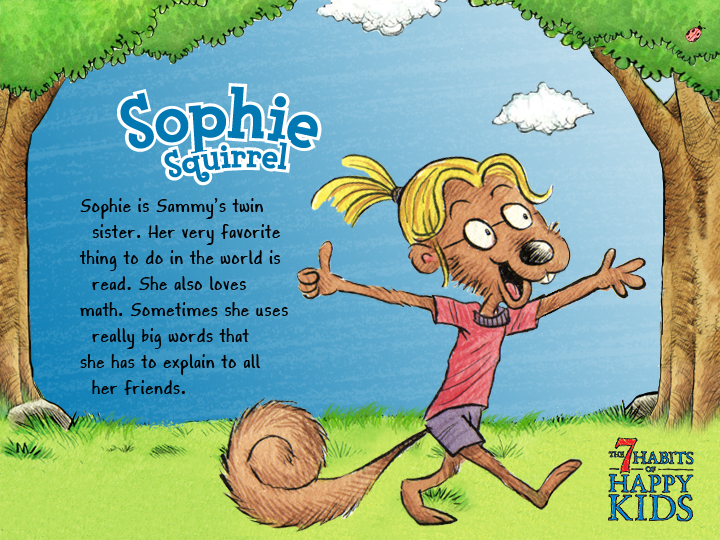 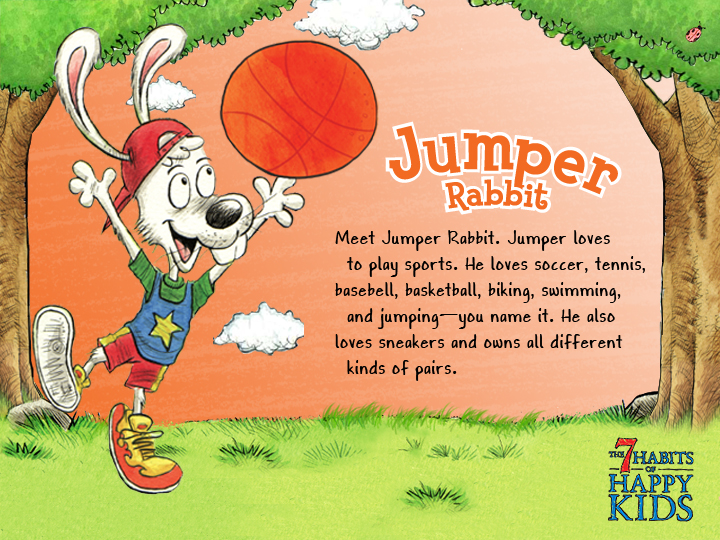 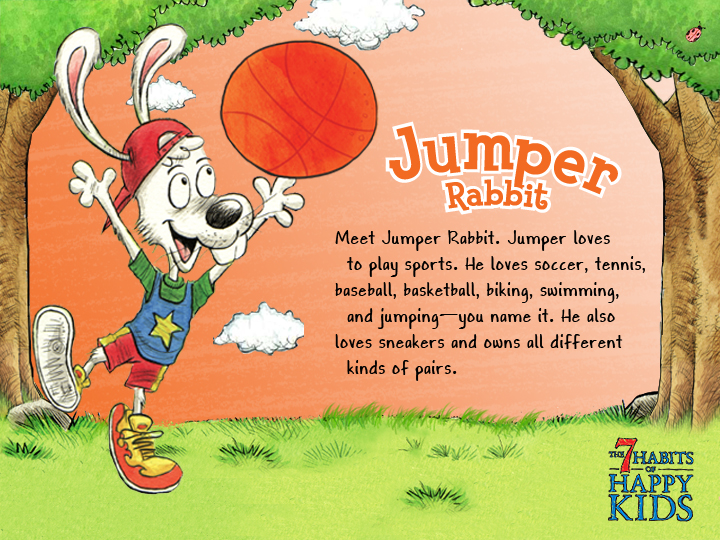 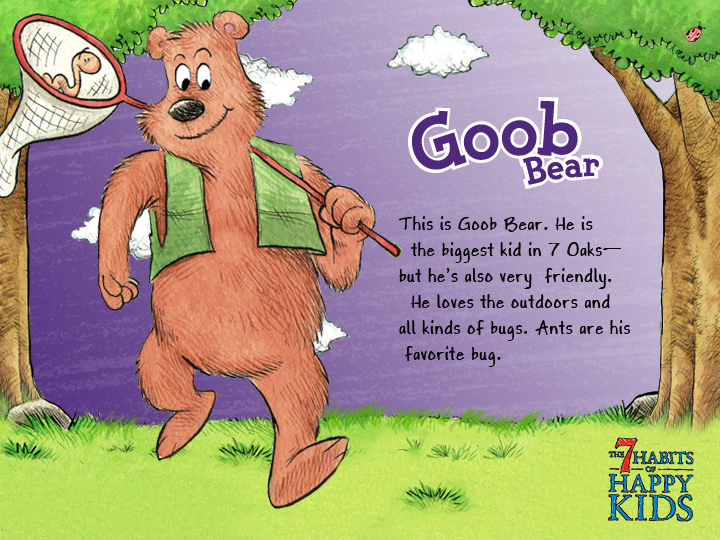 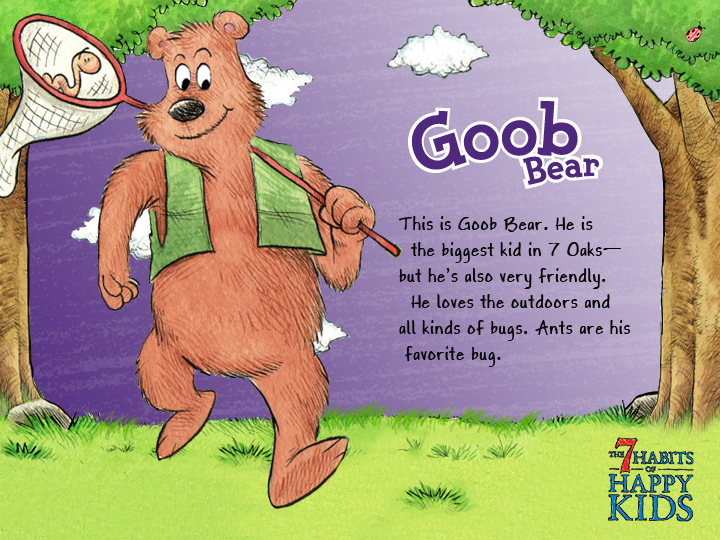 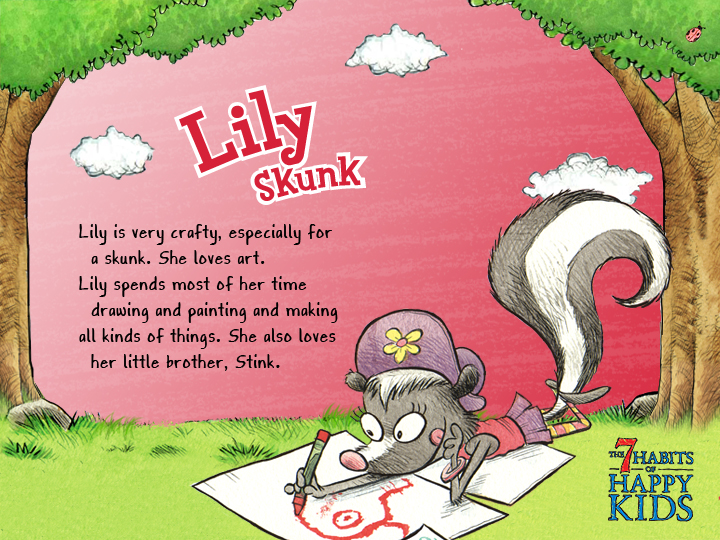 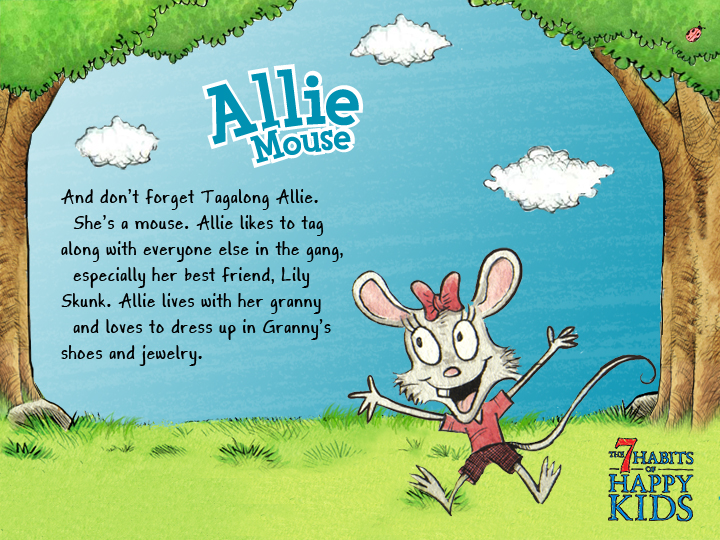 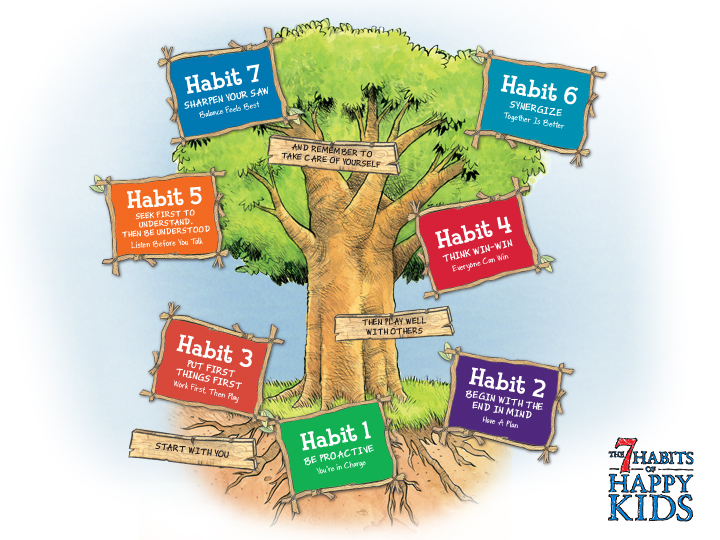 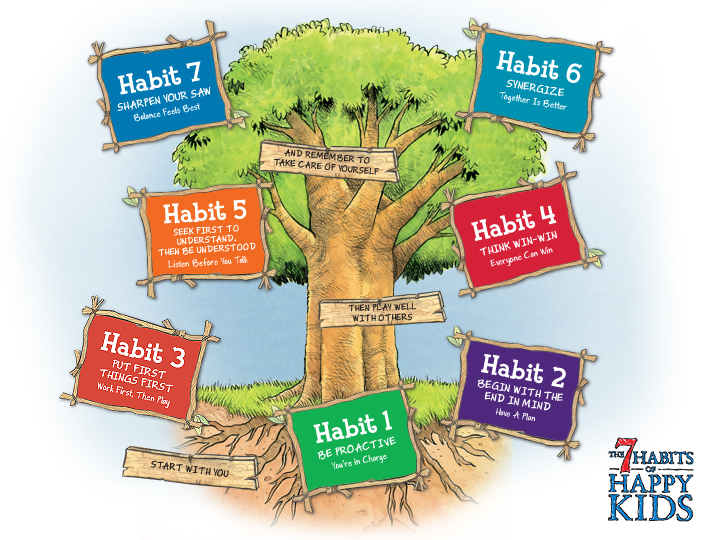 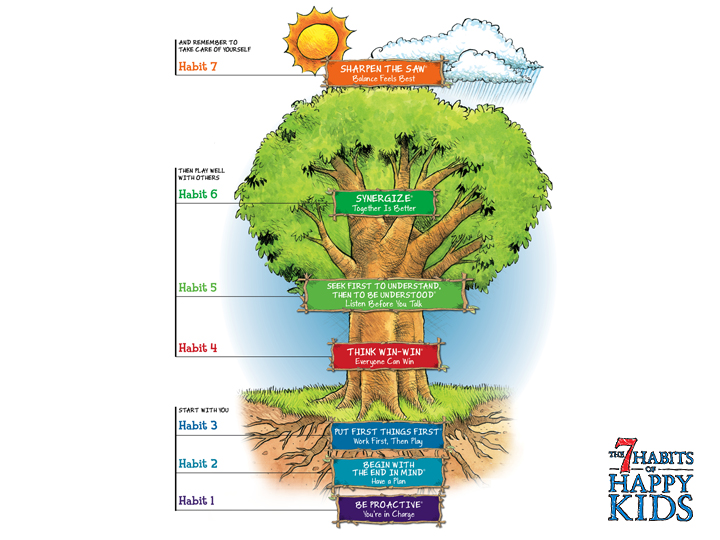